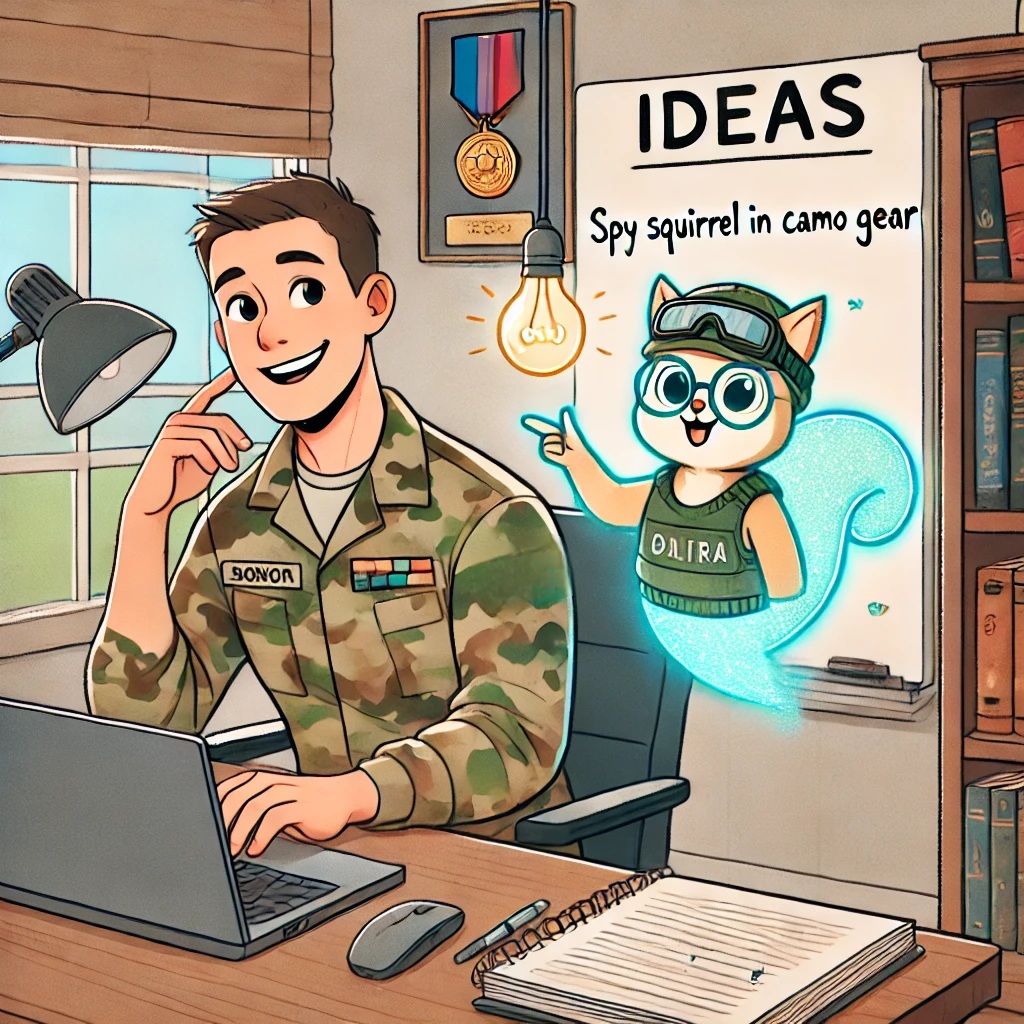 AI and the Future of Formal Military Communication
Challenges and Strategies for Teaching and Writing at Higher Proficiency Levels


Facilitators: 
Tea Glavaš, Iva Gugo, Milena Prošić and Kristina Serdoz
DISCUSSION
DISCUSSION
GROUP WORK
EXAMPLES OF EXISTING GUIDELINES FOR WRITING WITH AI
LanCASTER UNIVERSITY
u. s. navy
AI prohibited
AI as assistance
AI as an integral part of the task
EXAMPLES OF EXISTING GUIDELINES FOR WRITING WITH AI
BILC
DISCUSSION
GROUP WORK
KEY TAKEAWAYS
Types of tasks:
Gen AI as a source of model texts / scaffolded writing materials / error correction tasks / paraphrase tasks
Gen AI as a peer reviewer of student ideas / layouts for writing / paragraphs / complex sentences / usage of lower-frequency vocabulary refinement
GenAI as a tutor / co-teacher / activator / companion / consultant
KEY TAKEAWAYS
WHAT DO WE NEED?
OPEN QUESTIONS
Do students, as well as teachers/testers, need training in AI use?

Is it possible to trust AI in assessing writing?

If we want to achieve standardization, do we need a common, shared AI model for testing writing?

In the long run, will we really need to assess writing anymore?
Questions as a basis for future guidelines?
POTENTIAL BILC GUIDELINES FOR AI USAGE
Practical guidelines not prohibitive, but promotive of responsible and transparent usage of AI (starting point for developing healthy AI habits)
Clarity on data protection
Emphasis on necessity of human supervision and review of AI products
Supplement: examples of good and bad practice
Continuous updates based on lessons learnt
Recommendations for national and institutional regulations tailored to target audiences